Figure 8. Aging increases the severity of phenotypes of UBC-TDP-43-injected mice. (A) Pictures of 18-month-old mice ...
Hum Mol Genet, Volume 23, Issue 10, 15 May 2014, Pages 2678–2693, https://doi.org/10.1093/hmg/ddt662
The content of this slide may be subject to copyright: please see the slide notes for details.
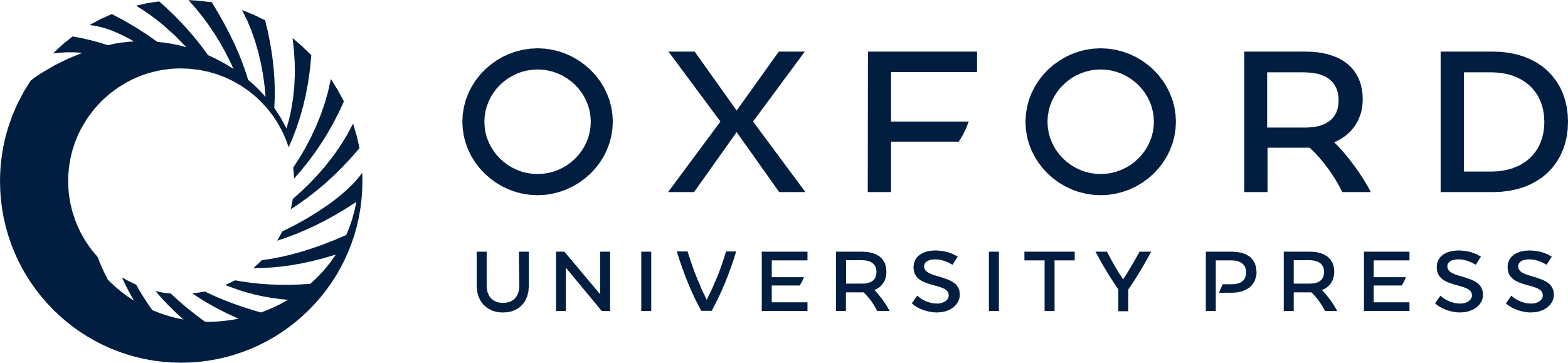 [Speaker Notes: Figure 8. Aging increases the severity of phenotypes of UBC-TDP-43-injected mice. (A) Pictures of 18-month-old mice that were injected with UBC-GFP or UBC-TDP-43. (B, C) Rotarod performance (B) and hind limb grip strength (C) tests showing more severe motor impairment in 18-month-old mice than 3-month-old mice at 10 days after stereotaxic injection of AAV-UBC-TDP-43 (n = 6 per group). Two-way (genotype × time) ANOVA revealed statistic significance (**P < 0.01, ***P < 0.001). (D, E) Mice at 18 months of age also showed reduced body weight (D) and earlier death (E) than 3-month-old mice after their striata were injected with AAV-UBC-TDP-43 virus. The control is AAV-UBC-GFP-injected mice (n = 6 per group).


Unless provided in the caption above, the following copyright applies to the content of this slide: © The Author 2013. Published by Oxford University Press. All rights reserved. For Permissions, please email: journals.permissions@oup.com]